Hot topic
นพ.ศรเจน/อ.ณัฐธพงษ์ อ.นวลวรรณ
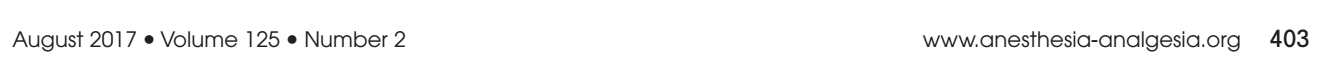 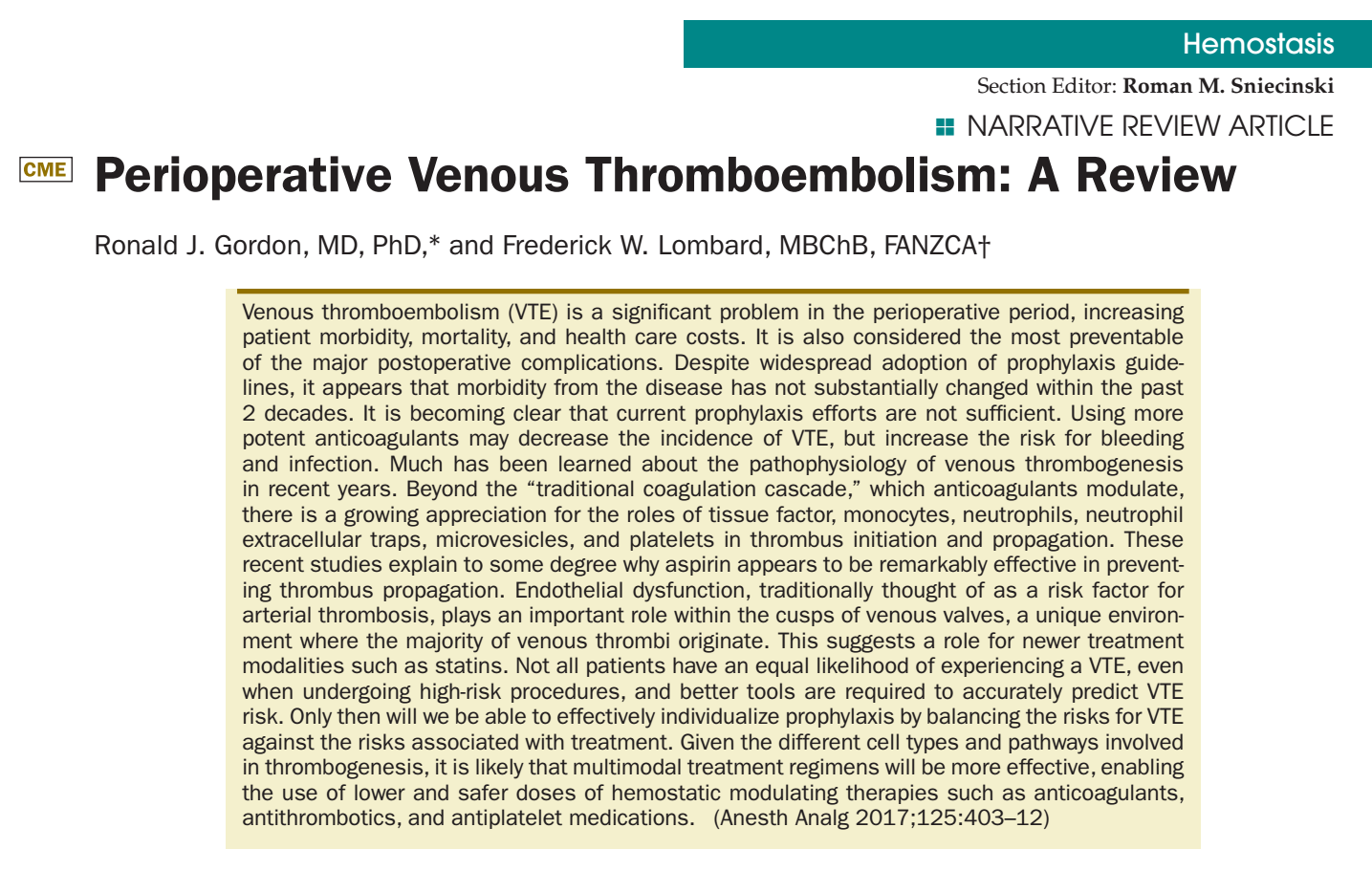 Introduction
Venous thromboembolism(VTE) up to 10% of all hospital-related deaths
VTE mortality rates above than breast cancer, myocardial infarction and stroke
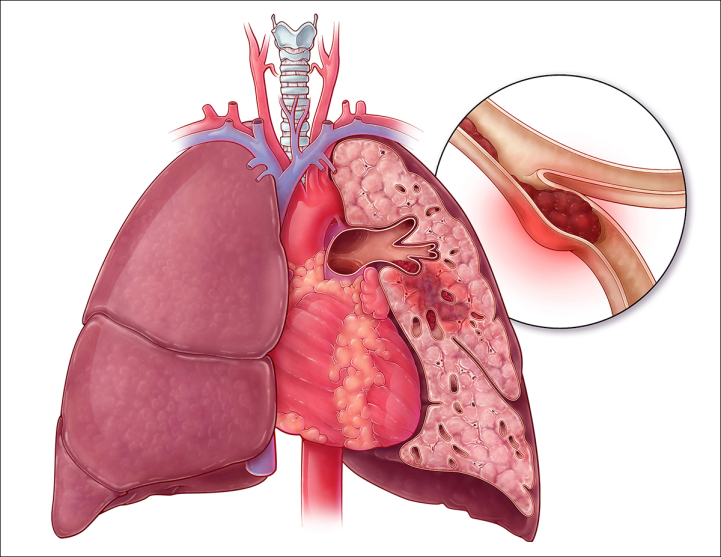 Introduction
Both hospitalization and surgical interventions dramatically increase the risk for VTE
A million women, those having an inpatient surgical procedure were 70 times to be readmitted for a VTE within 6 weeks
Introduction
Perioperative VTE is considered preventable cause of death in hospitalized patients
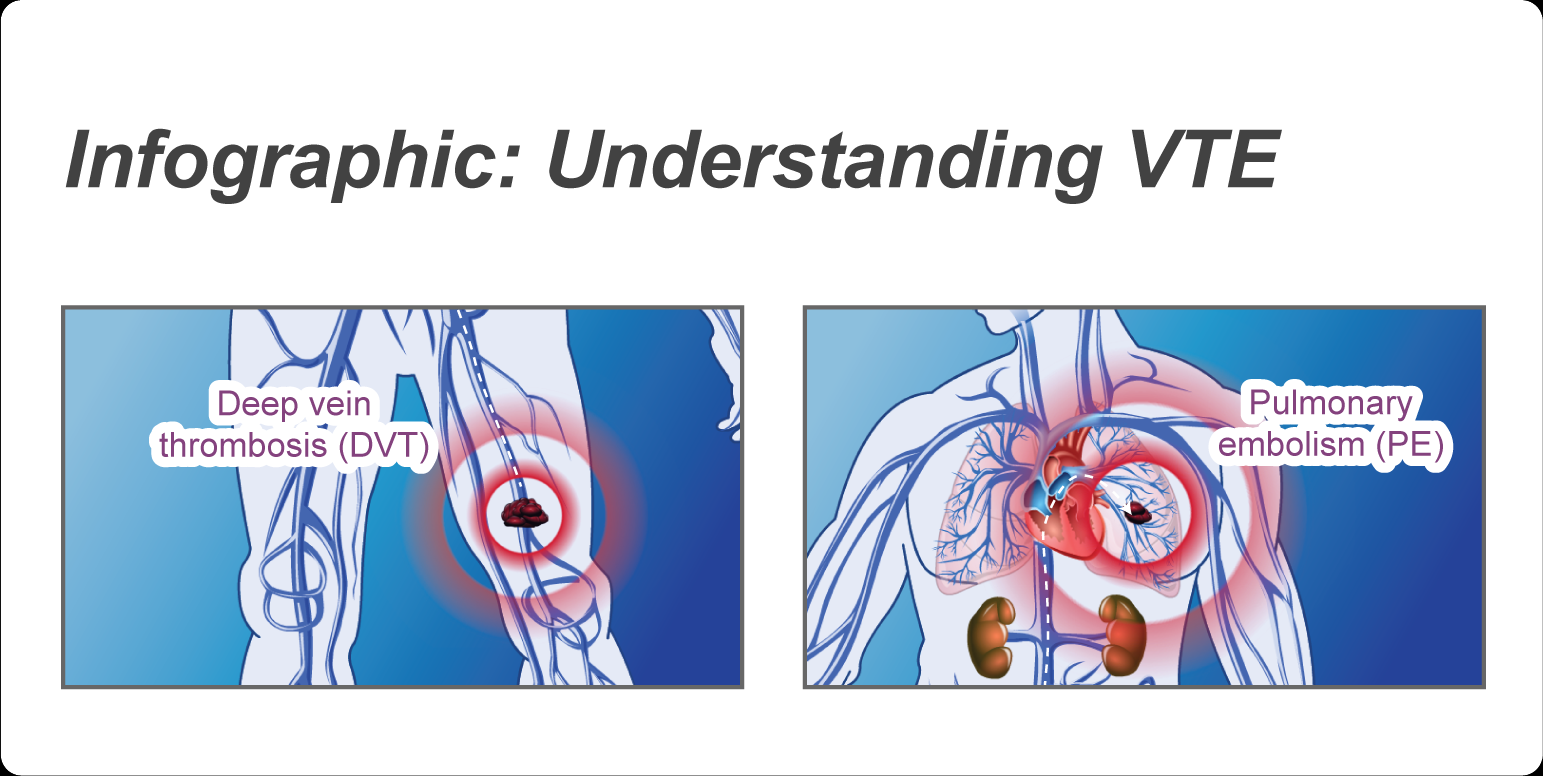 Current guideline
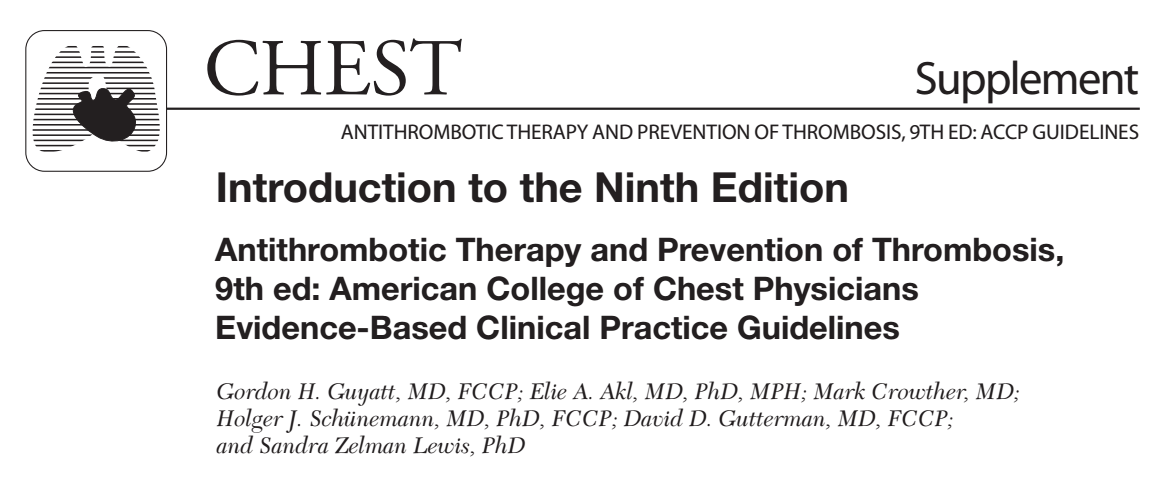 Goal of this article
Concepts in deep venous thrombus formation use as a framework to better evaluate the different treatment options
VTE and surgery
The highest incidence of VTE reported in hip, knee arthroplasty and cancer surgery
70% to 80% of in-hospital deaths due to PE, was not diagnosis prior to the patient’s death
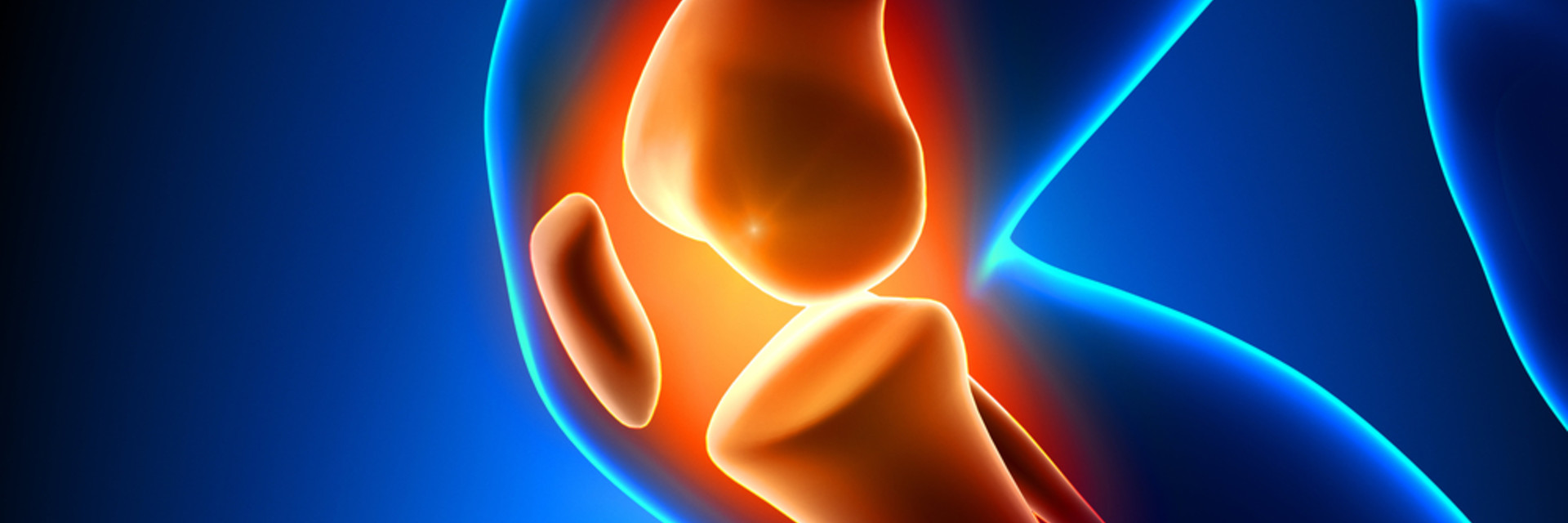 Histological observations
Histological appearance of venous thrombi throughout the various stages of the disease
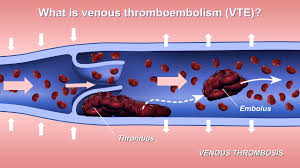 Intravascular thrombi
White clots, contain of platelets, trigger myocardial infarction and stroke
Red clots, contain of red blood cells and fibrin, trigger VTE
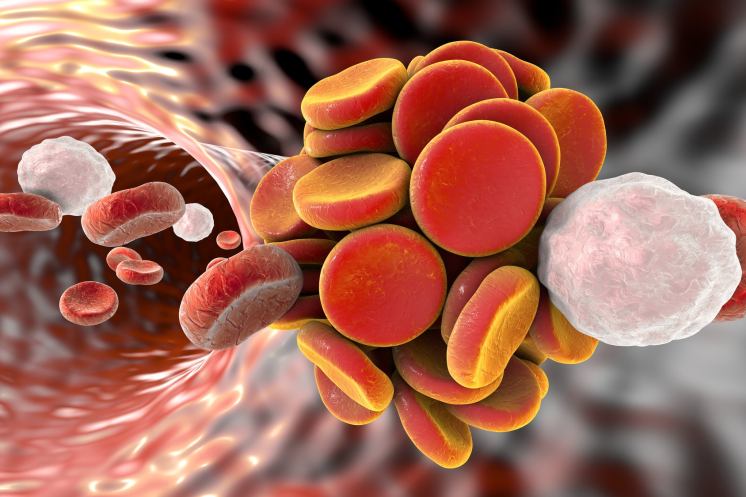 Venous thrombogenesis
Mechanisms of deep vein thrombosis(DVT) formation are critical events in venous thrombogenesis
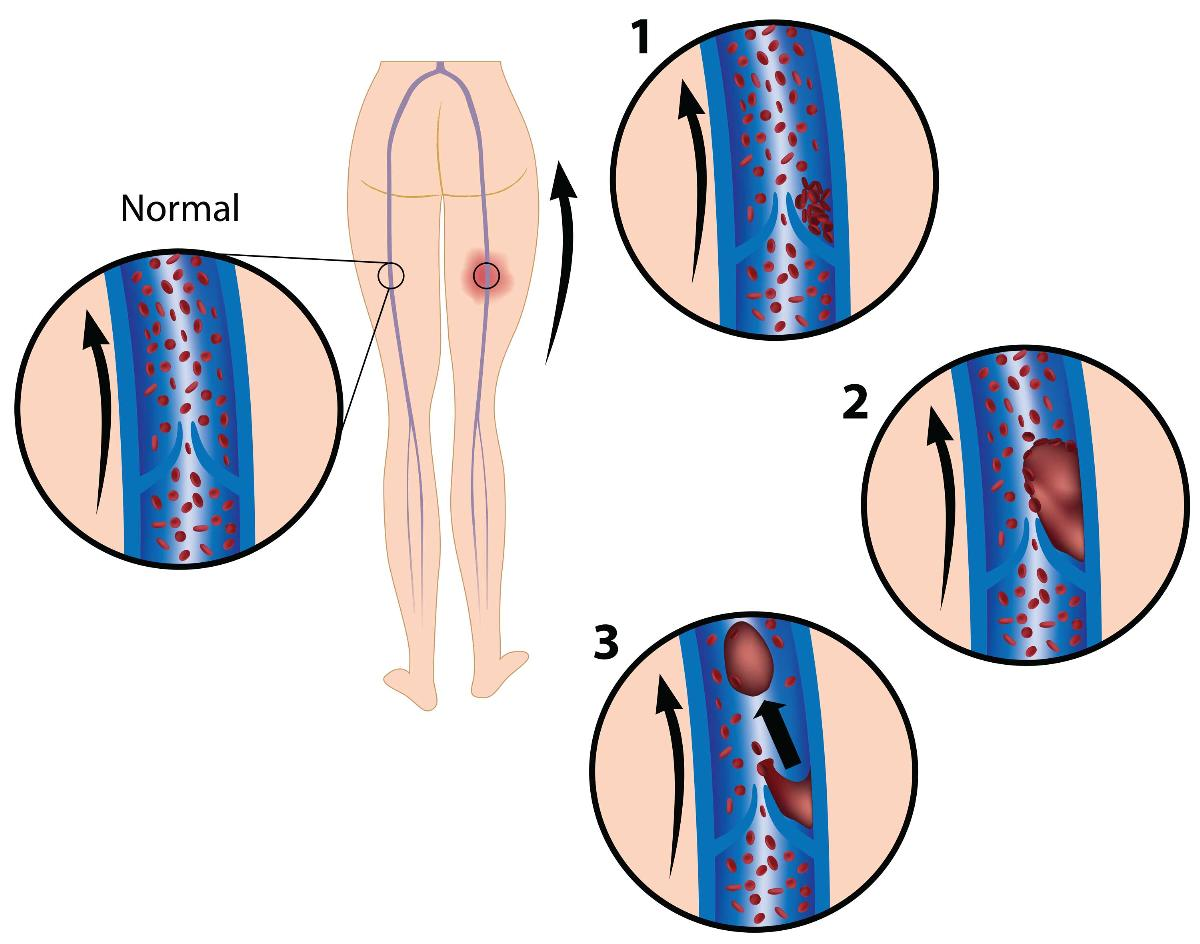 Venous stasis
Normal peripheral venous flow is required to prevent the accumulation of procoagulants such as thrombin
Normal peripheral venous flow
Continuous venous flow (streamline or laminar flow)
Pulsatile flow
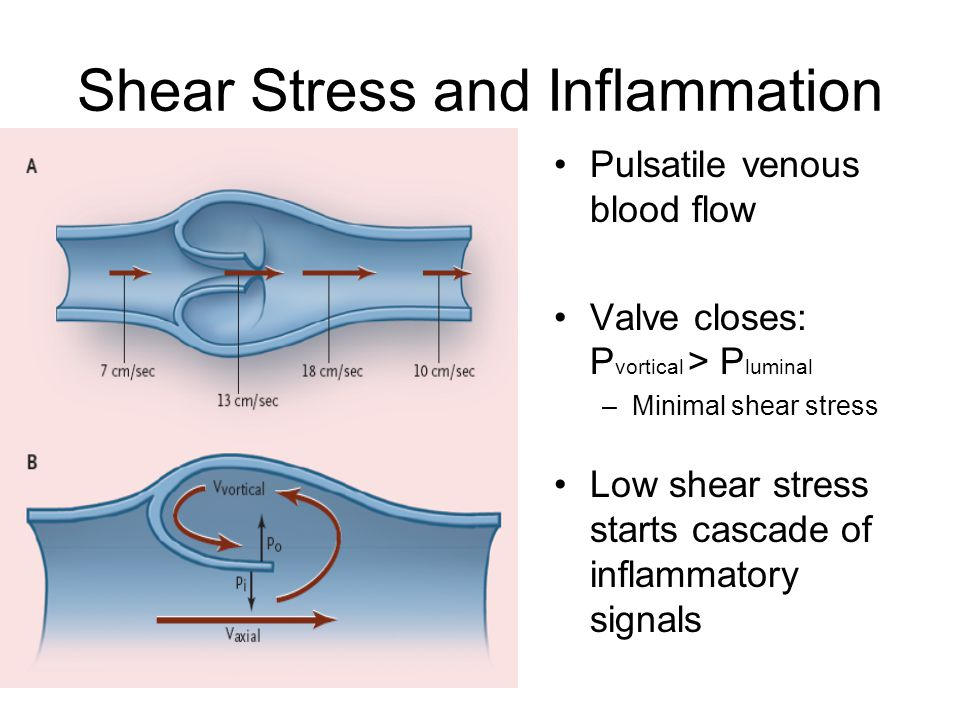 Continuous venous flow
The pressure generated by left ventricular contraction and elastic recoil of the arterial tree, which pushes blood through the capillary beds back to the atrium
Continuous venous flow
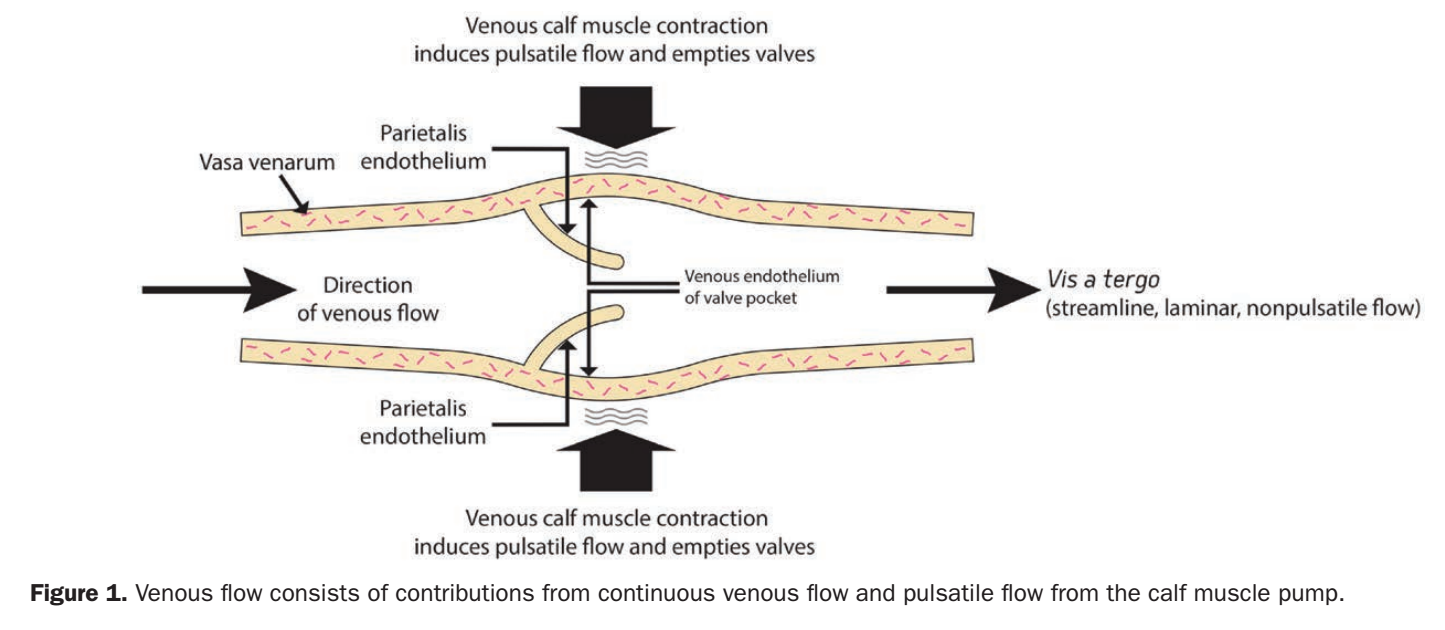 Continuous venous flow
Affected by changes in microvascular resistance and venous pressure
Maintain the prothrombotic and antithrombotic balance by preventing local accumulation of thrombin
Pulsatile flow
Occurs during muscle contraction, when the deep veins are compressed to force blood back to the heart
Pulsatile flow is significantly decreased during bed rest and abolished by general anesthesia
Pulsatile flow
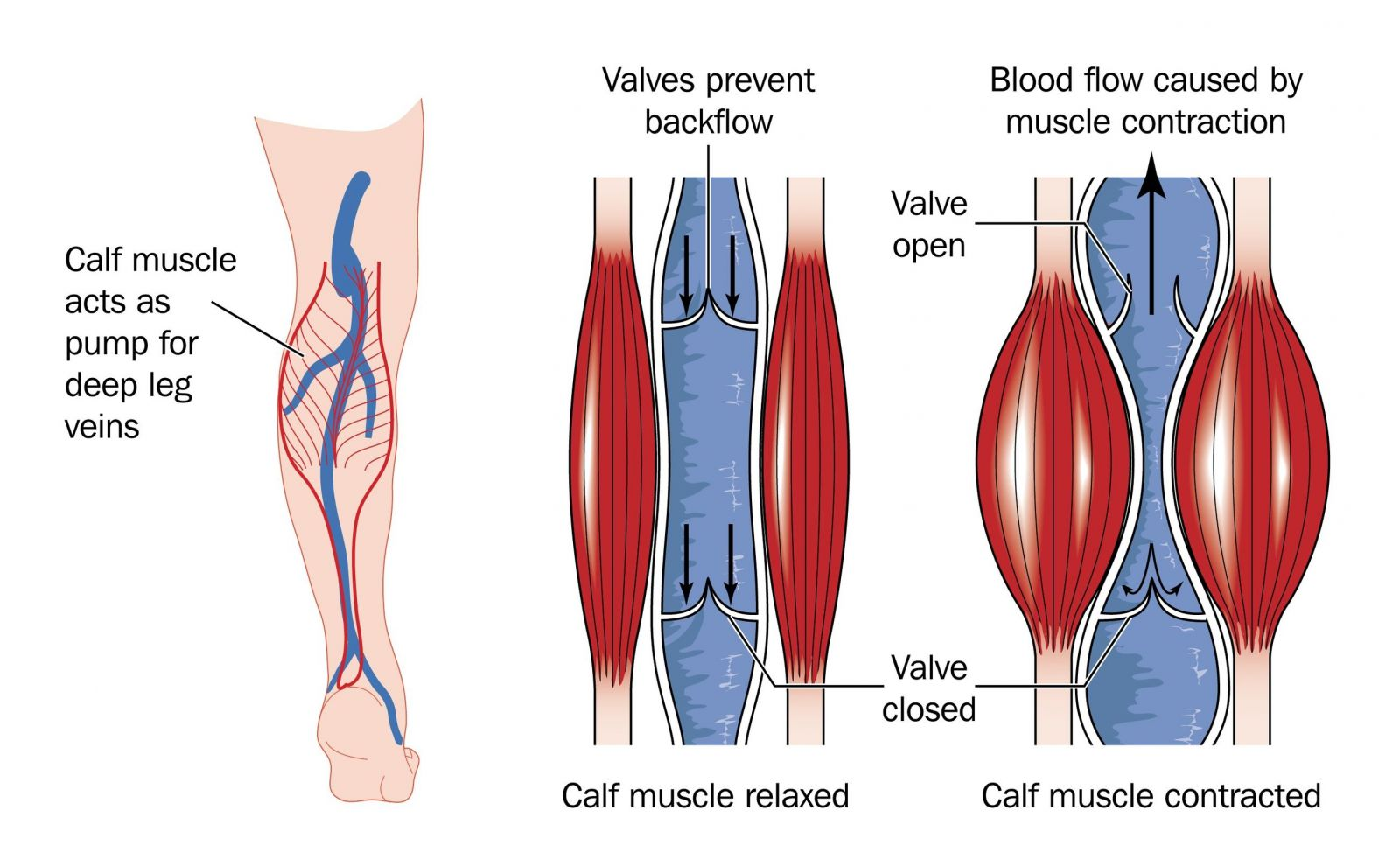 Pulsatile flow
Pulsatile flow is facilitated by venous valves that prevent reflux secondary to gravity 
Only pulsatile flow is effective in emptying the venous valve pockets
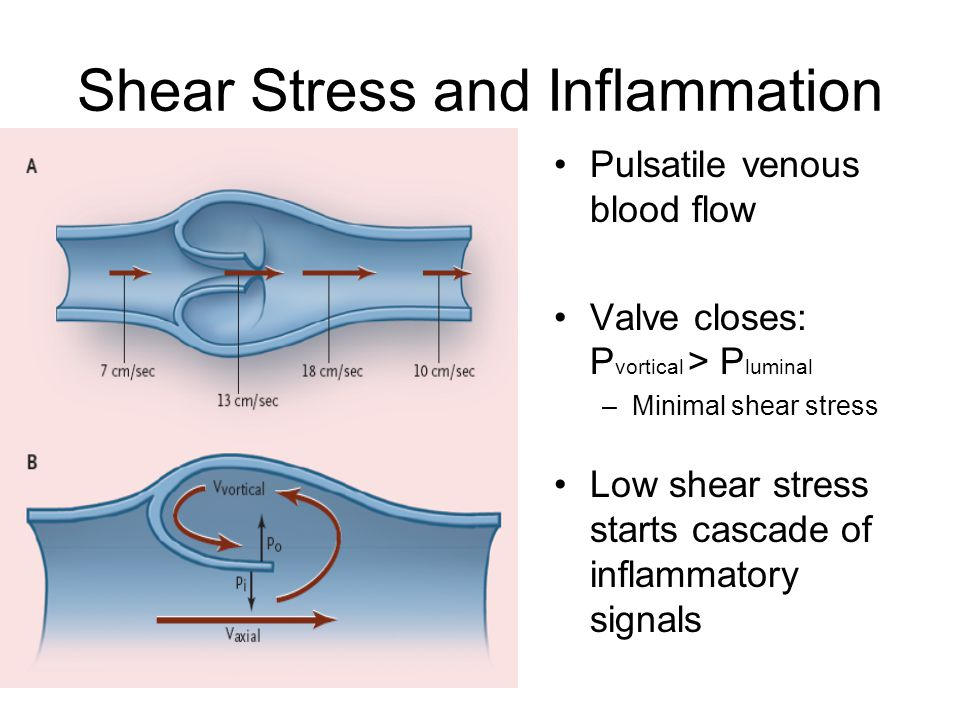 Venous valve
DVT originate in venous sinuses(venous valve)
Risk for developing DVT increases in the number of venous valves
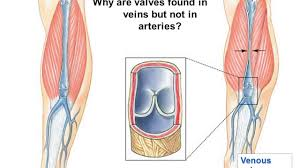 Venous valve endothelium
Venous valve endothelial cell surfaces higher levels of anticoagulant(thrombomodulin) and lower levels of procoagulant(vWF)
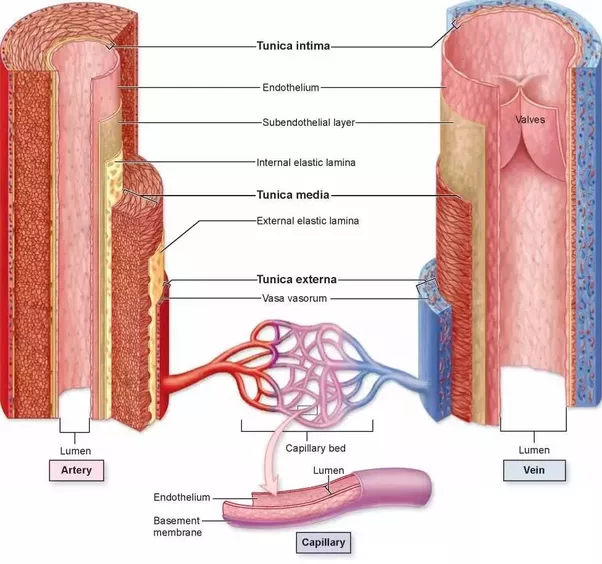 Venous valve hypoxia
Oxygen supply above endothelial cells in venous valves are remarkably at risk for hypoxia in the absence of pulsatile flow
Endothelial dysfunction
Hypoxia and subsequent inflammation activate endothelial cells 
Downregulate the expression of anticoagulant proteins and upregulate the expression of procoagulant proteins
Endothelial dysfunction
Promote thrombogenesis
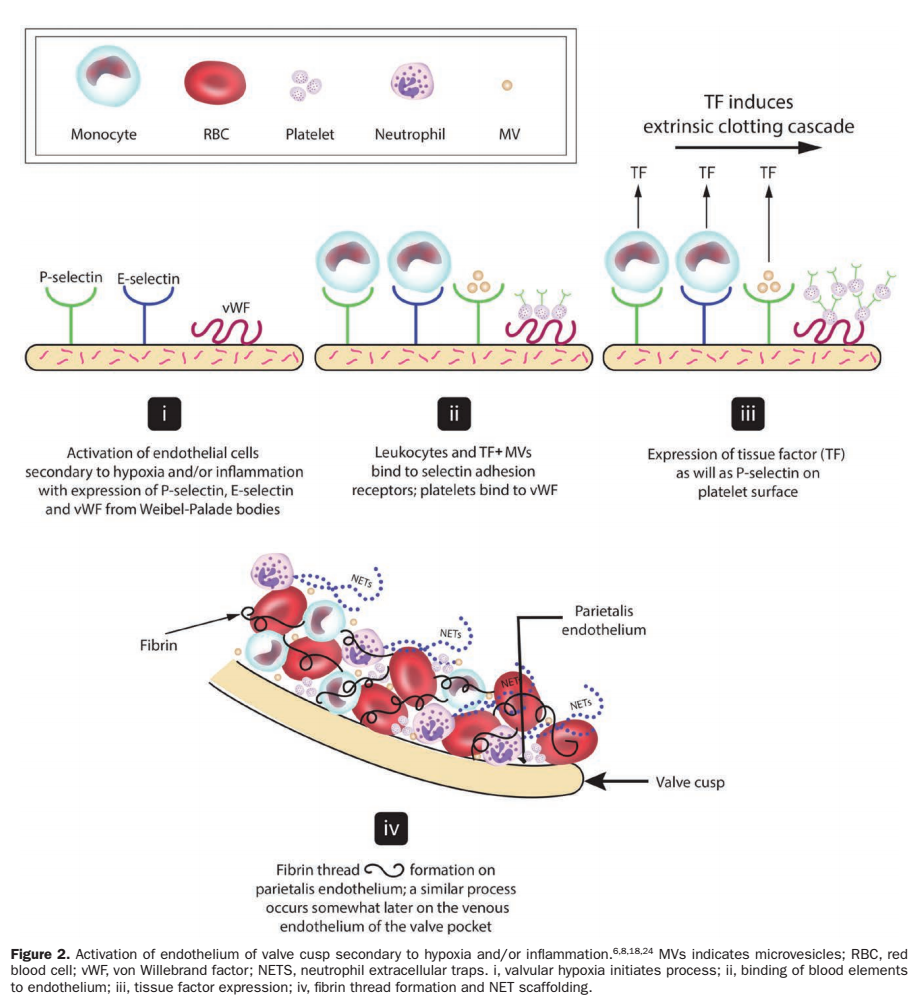 Thrombus Initiation: TF Dependent
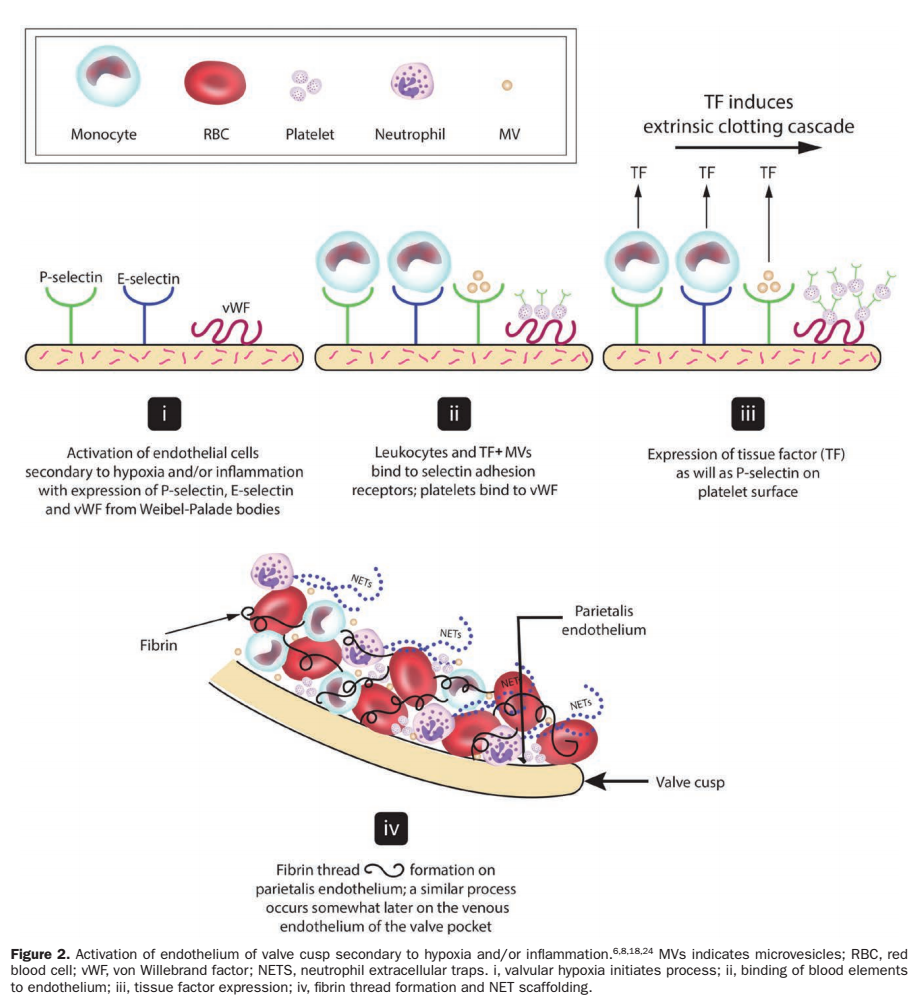 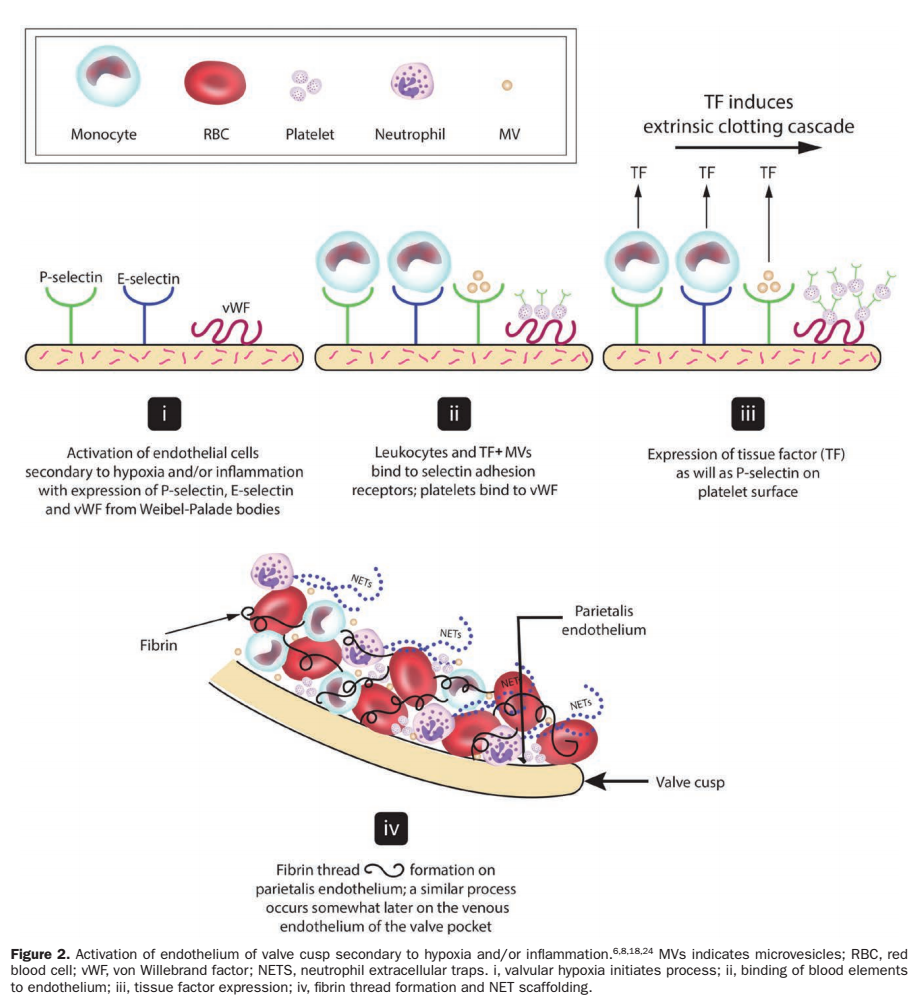 Thrombus Initiation: TF Dependent
Microvesicles(MVs) play a key role in venous thrombus formation especially in patients with malignancies
Tissue factor(TF) expression by circulating monocytes is significantly increase in patients undergoing total knee arthroplasty
Thrombus Propagation: Platelet and Leukocyte Accumulation
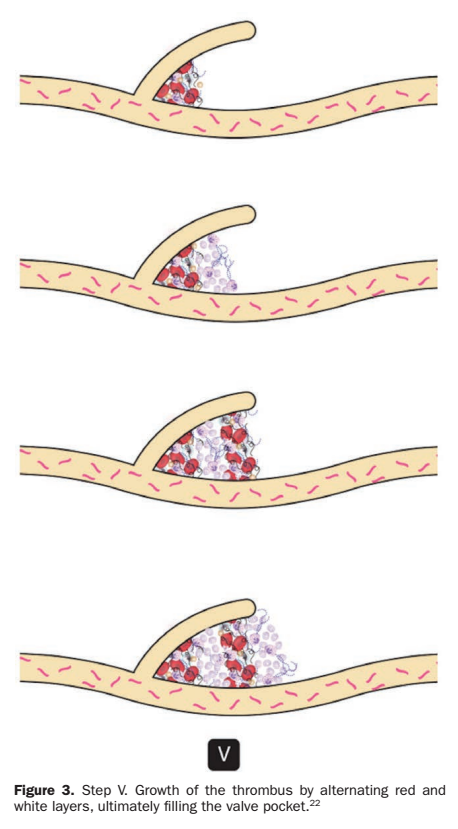 Multiple pathways and different cells types to promote thrombogenic nidus formation and subsequent thrombus propagation
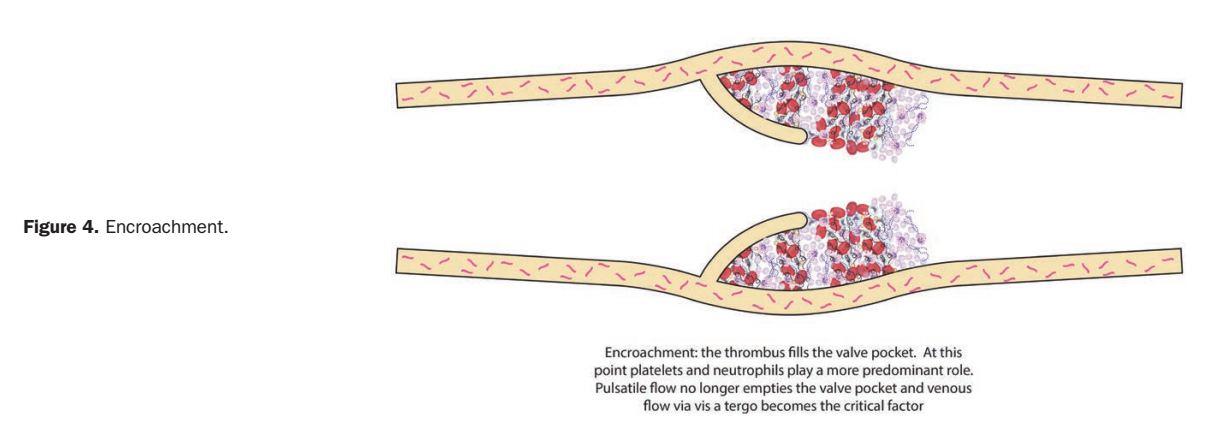 Laminar flow
Pulsatile flow
Predicting perioperative VTE risk
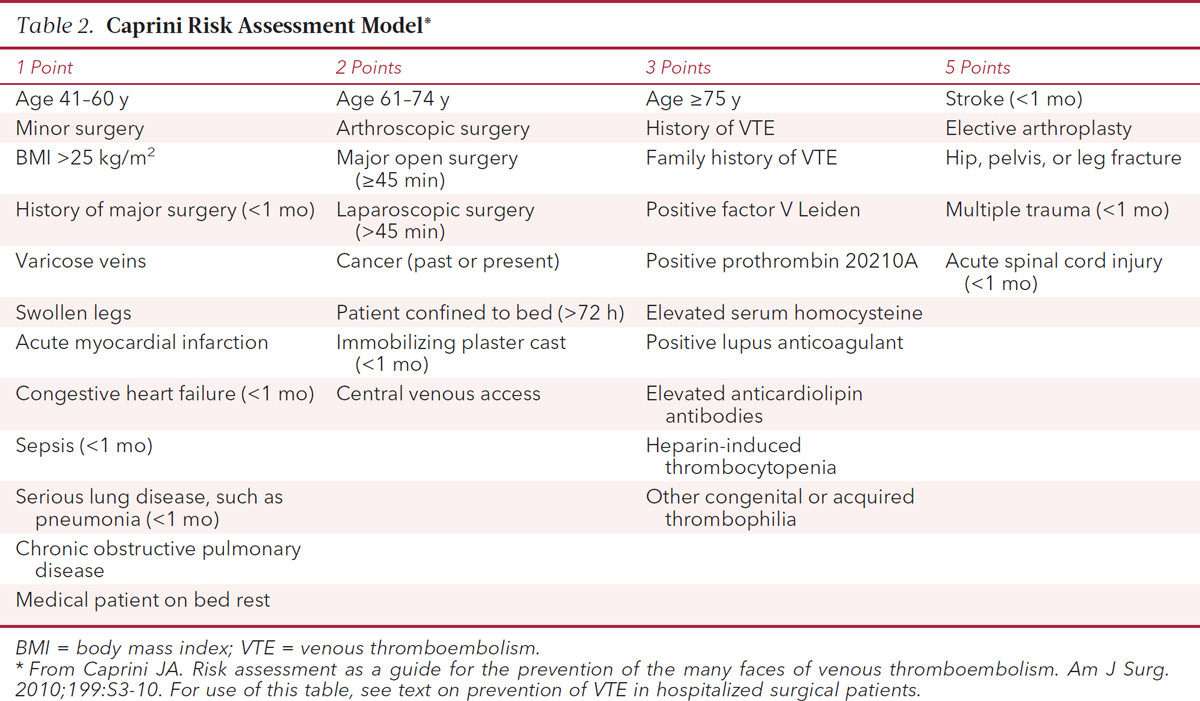 Caprini Score is the most widely used VTE risk prediction tool
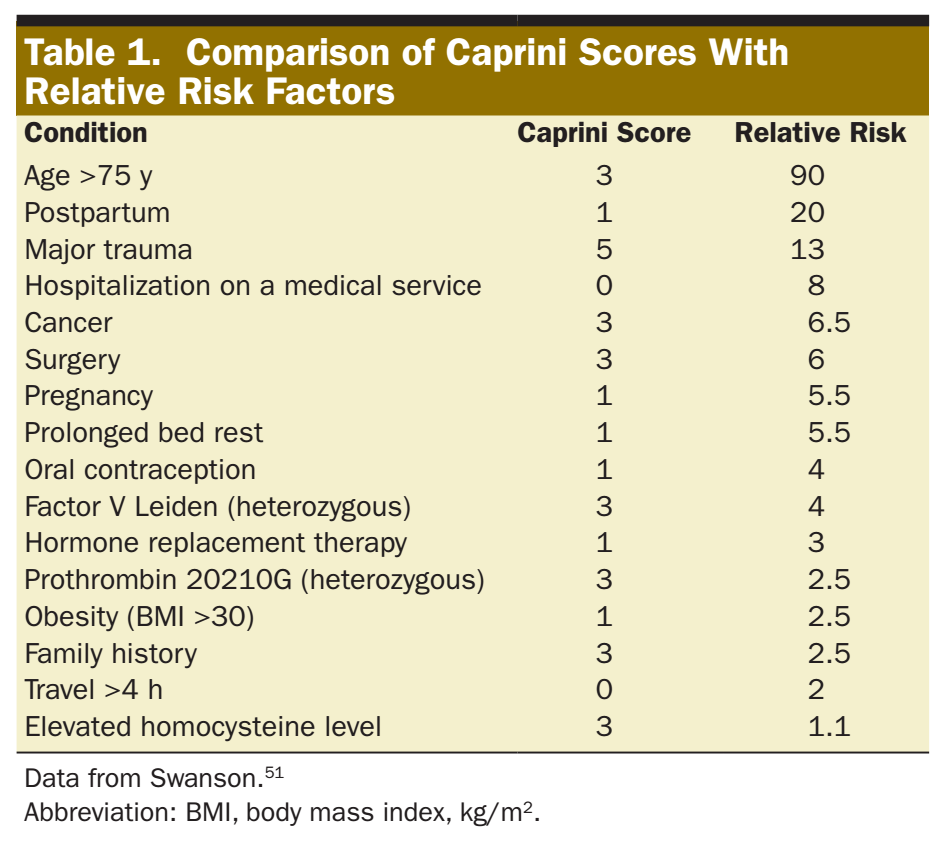 Preventing perioperative VTE
Anesthesiologists have make sure that patients receive optimum VTE prophylaxis
Multimodal therapeutic approach is required
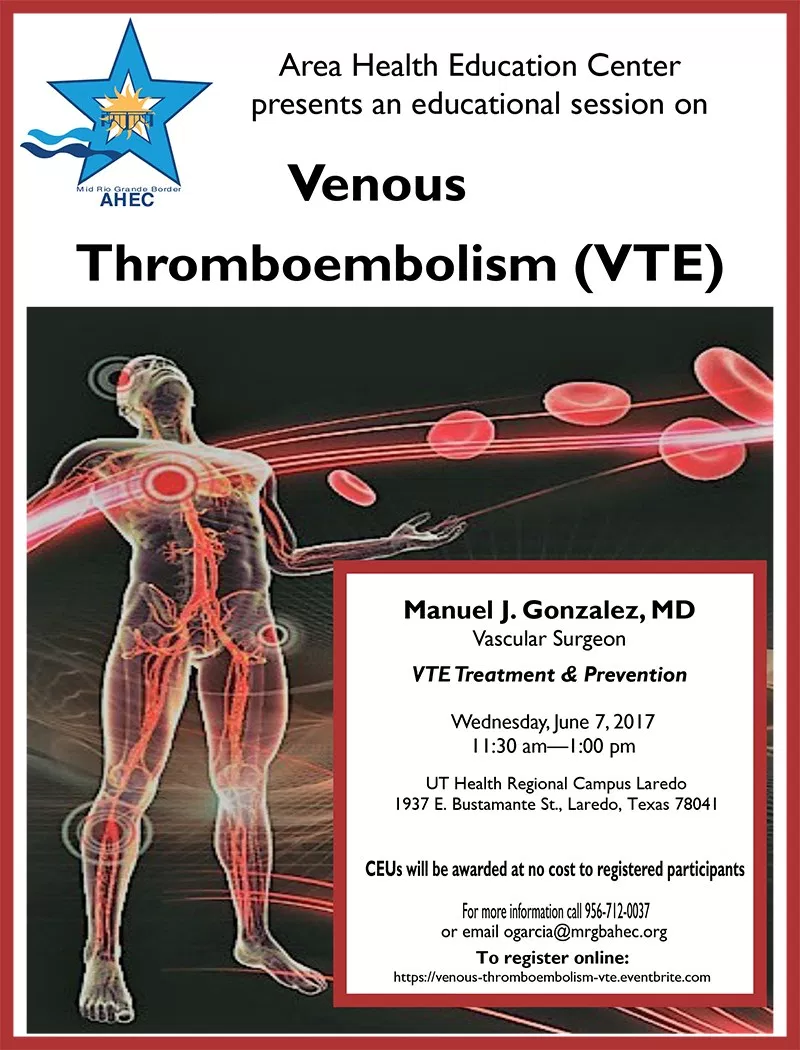 Preventing perioperative VTE
Phamacological VTE prophylaxis
Preinduction and prolonged utilization of portable ICDs
Anesthetic and analgesic regimens should enable early and aggressive mobilization
Monitor ETCO2
Intermittent Pneumatic Compression Devices(ICDs)
Cornerstone in VTE prevention
Generate pulsatile flow that effective than stockings 
Effective as pharmacological prophylaxis without risk for bleeding
Intermittent Pneumatic Compression Devices(ICDs)
“For general surgery patients with a high risk of bleeding, we recommend the optimal use of mechanical thromboprophylaxis with properly fitted graduated compression stockings”
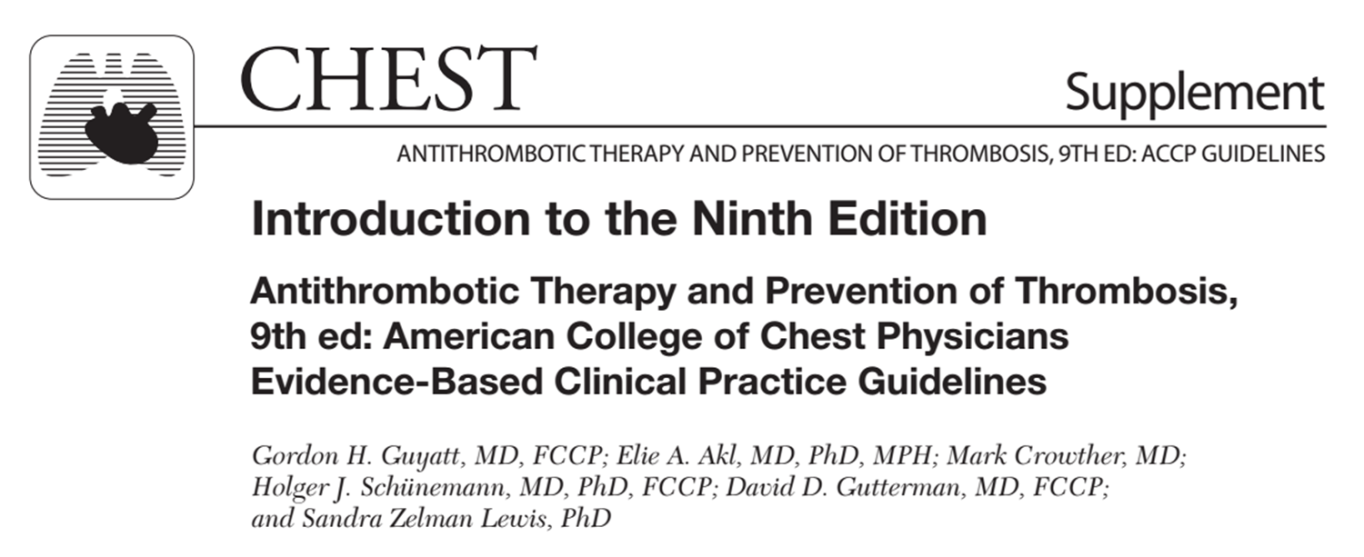 Intermittent Pneumatic Compression Devices(ICDs)
Mechanical ICDs thromboprophylaxis should be routinely administered to all patients at risk for VTE unless contraindicated
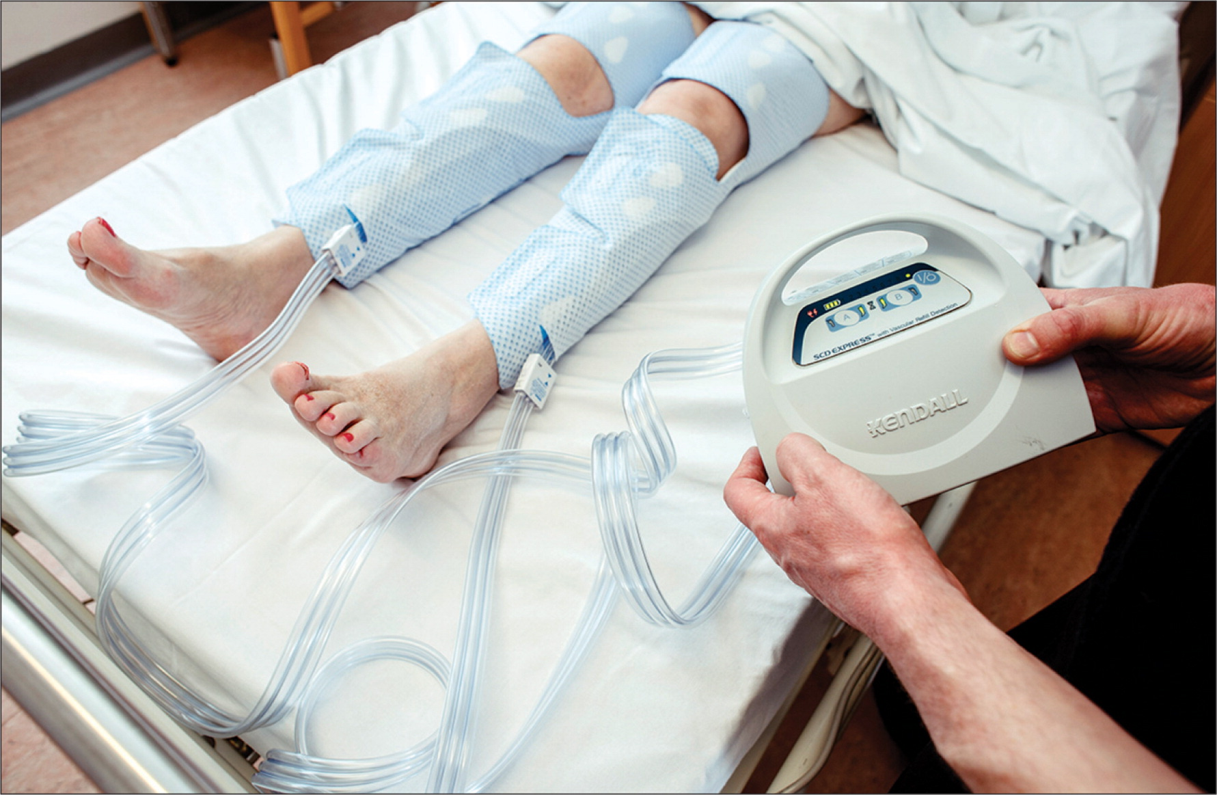 Contraindication of ICDs
Arterial insufficiency
Active phlebitis
Localized wound infection or cellulitis
Deep vein thrombosis
Aspirin
Primary role for the TF-triggered extrinsic clotting cascade and factor VIIa in thrombus initiation within the venous valve
Effective in preventing large thrombi than smaller thrombi and may decrease the severity of PE (prevent thrombus propagation)
Aspirin
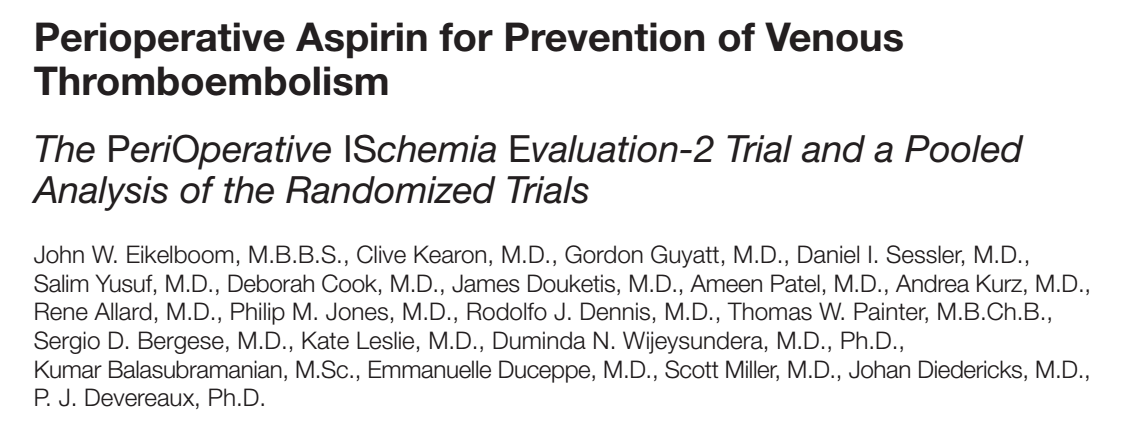 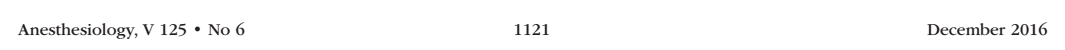 Novel Oral Anticoagulants
Potently inhibit factor Xa(such as rivaroxaban and apixaban) or thrombin(dabigatran) 
Without the need for blood level monitoring
Novel Oral Anticoagulants
Alternative to current anticoagulants in perioperative VTE prophylaxis
Consequence of postoperative bleeding is the associated risk for infection of protheses
Statins
Inhibition of monocyte TF expression
Routine use of perioperative statins for VTE prophylaxis are still lacking and cannot berecommended
Intravenous lidocaine
Intravenous lidocaine, which is used as part of multimodal analgesic strategies 
The clinical significance of this finding is still unknown, and the effects of intravenous lidocaine on VTE have not been studied
Neuraxial Blockade
Reduces the stress response and resulting cytokine release
Improvement in total venous blood flow
Preoperative genomic profiling
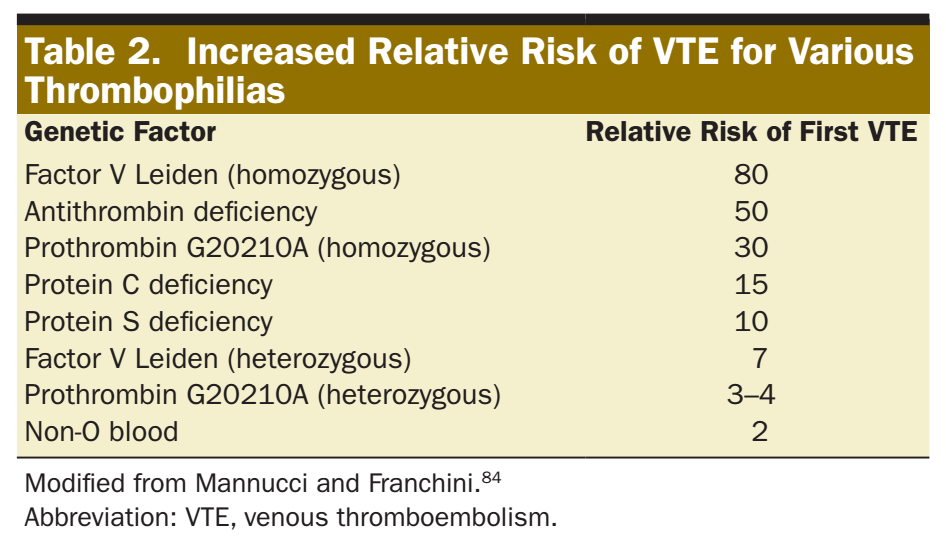 Preoperative genomic profiling
It is possible that future studies
CONCLUSIONS
Current prophylaxis guidelines have failed to eliminate the problem
Anticoagulant prophylaxis does not prevent venous stasis or venous valve endothelial activation
CONCLUSIONS
ICDs prophylaxis in all patients at risk as a first line of defense against thrombotic formation
ICDs should always start prior to the induction of general anesthesia or deep sedation
Anesthetic and analgesic regimens should enable early and aggressive mobilization
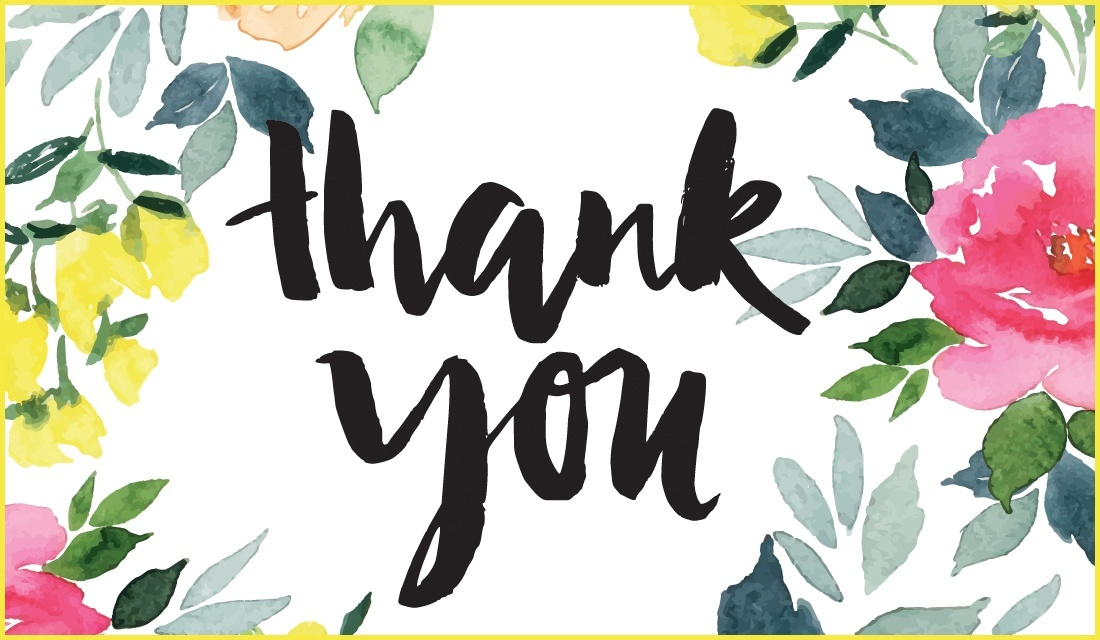